Муниципальное бюджетное общеобразовательное учреждение города Ульяновска
«Средняя школа №48 имени Героя России Д.С. Кожемякина»
Интерактивный кроссворд
«ХИМИЯ И ГЕОГРАФИЯ»
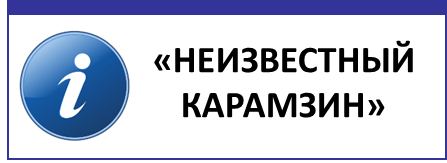 ВПЕРЁД
Автор: Вихирева Светлана Владимировна,
учитель биологии и химии, высшей категории
Инструкция
В кроссворде по вертикали (1) зашифрованы имя и фамилия выдающегося химика, который открыл или принял непосредственное участие в открытии элементов и веществ, о которых говорится в кроссворде.
Страна, где родился учёный, загадана под номером пять. 
По щелчку мыши на номер задания появляется вопрос.
На импровизированном пульте расположен алфавит.
При правильном выборе буква появляется в слове. При неправильном выборе буква начинает пульсировать.
Каждое слово в кроссворде отгадывается на отдельном слайде.
Переход на следующий слайд осуществляется по управляющей кнопке «Вперед».
Завершить показ по управляющей кнопке на последнем слайде.
НАЗАД
1. Самый распространённый на Земле химический элемент.
1
О
Д
К
И
С
Л
О
Р
2
Х
А
К
3
Ц
Б
Л
4
Ч
В
М
Ш
Г
Н
5
Щ
Д
О
6
Ъ
Е
П
Ы
Ё
Р
7
Ь
Ж
С
8
Э
З
Т
9
Ю
И
У
Й
Я
Ф
ВПЕРЁД
2. Элемент, обнаруженный впервые в тяжёлом шпате.
О
Д
К
И
С
Л
О
Р
Б
2
А
Р
И
Й
Х
А
К
3
Ц
Б
Л
4
Ч
В
М
Ш
Г
Н
5
Щ
Д
О
6
Ъ
Е
П
Ы
Ё
Р
7
Ь
Ж
С
8
Э
З
Т
9
Ю
И
У
Й
Я
Ф
ВПЕРЁД
3. Летучее соединение элемента, известного с древних времён своей ядовитостью.
О
Д
К
И
С
Л
О
Р
Б
А
Р
И
Й
Х
А
К
А
3
Р
С
И
Н
Ц
Б
Л
4
Ч
В
М
Ш
Г
Н
5
Щ
Д
О
6
Ъ
Е
П
Ы
Ё
Р
7
Ь
Ж
С
8
Э
З
Т
9
Ю
И
У
Й
Я
Ф
ВПЕРЁД
4. Металл, применяемый при изготовлении ламп накаливания. Его крупнейшие месторождения находятся в Америке и Азии.
О
Д
К
И
С
Л
О
Р
Б
А
Р
И
Й
Х
А
К
А
Р
С
И
Н
Ц
Б
Л
А
М
Ф
Л
В
Ь
Р
4
О
Ч
В
М
Ш
Г
Н
5
Щ
Д
О
6
Ъ
Е
П
Ы
Ё
Р
7
Ь
Ж
С
8
Э
З
Т
9
Ю
И
У
Й
Я
Ф
ВПЕРЁД
5. Государство на Скандинавском полуострове.
О
Д
К
И
С
Л
О
Р
Б
А
Р
И
Й
Х
А
К
А
Р
С
И
Н
Ц
Б
Л
А
М
Ф
Л
В
Ь
Р
О
Ч
В
М
Ш
Г
Н
Ш
Ц
И
Я
5
В
Е
Щ
Д
О
6
Ъ
Е
П
Ы
Ё
Р
7
Ь
Ж
С
8
Э
З
Т
9
Ю
И
У
Й
Я
Ф
ВПЕРЁД
6. Один из главных компонентов океанических конкреций.
О
Д
К
И
С
Л
О
Р
Б
А
Р
И
Й
Х
А
К
А
Р
С
И
Н
Ц
Б
Л
А
М
Ф
Л
В
Ь
Р
О
Ч
В
М
Ш
Г
Н
Ш
Ц
И
Я
В
Е
Щ
Д
О
6
М
А
Р
Г
А
Н
Е
Ц
Ъ
Е
П
Ы
Ё
Р
7
Ь
Ж
С
8
Э
З
Т
9
Ю
И
У
Й
Я
Ф
ВПЕРЁД
7. Рассеянный элемент, придающий сплавам жаропрочность.
О
Д
К
И
С
Л
О
Р
Б
А
Р
И
Й
Х
А
К
А
Р
С
И
Н
Ц
Б
Л
А
М
Ф
Л
В
Ь
Р
О
Ч
В
М
Ш
Г
Н
Ш
Ц
И
Я
В
Е
Щ
Д
О
М
А
Р
Г
А
Н
Е
Ц
Ъ
Е
П
Ы
Ё
Р
7
Д
Е
Б
И
М
О
Л
Н
Ь
Ж
С
8
Э
З
Т
9
Ю
И
У
Й
Я
Ф
ВПЕРЁД
8. Элемент, содержащийся в галите, сильвините, карналлите и других минералах.
О
Д
К
И
С
Л
О
Р
Б
А
Р
И
Й
Х
А
К
А
Р
С
И
Н
Ц
Б
Л
А
М
Ф
Л
В
Ь
Р
О
Ч
В
М
Ш
Г
Н
Ш
Ц
И
Я
В
Е
Щ
Д
О
М
А
Р
Г
А
Н
Е
Ц
Ъ
Е
П
Ы
Ё
Р
Д
Е
Б
И
М
О
Л
Н
Ь
Ж
С
8
Л
О
Р
Х
Э
З
Т
9
Ю
И
У
Й
Я
Ф
ВПЕРЁД
9. Вещество, получаемое гидролизом природных жиров и растительных масел.
О
Д
К
И
С
Л
О
Р
Б
А
Р
И
Й
Х
А
К
А
Р
С
И
Н
Ц
Б
Л
А
М
Ф
Л
В
Ь
Р
О
Ч
В
М
Ш
Г
Н
Ш
Ц
И
Я
В
Е
Щ
Д
О
М
А
Р
Г
А
Н
Е
Ц
Ъ
Е
П
Ы
Ё
Р
Д
Е
Б
И
М
О
Л
Н
Ь
Ж
С
Л
О
Р
Х
Э
З
Т
Л
Ц
Е
И
Н
И
Г
Р
9
Ю
И
У
Й
Я
Ф
ВПЕРЁД
Выдающийся химик, который открыл или принял непосредственное участие в открытии элементов и веществ, загаданных в кроссворде.
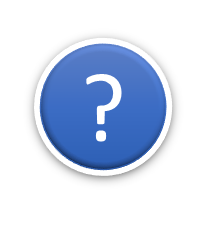 О
Д
К
И
С
Л
О
Р
Б
А
Р
И
Й
А
Р
С
И
Н
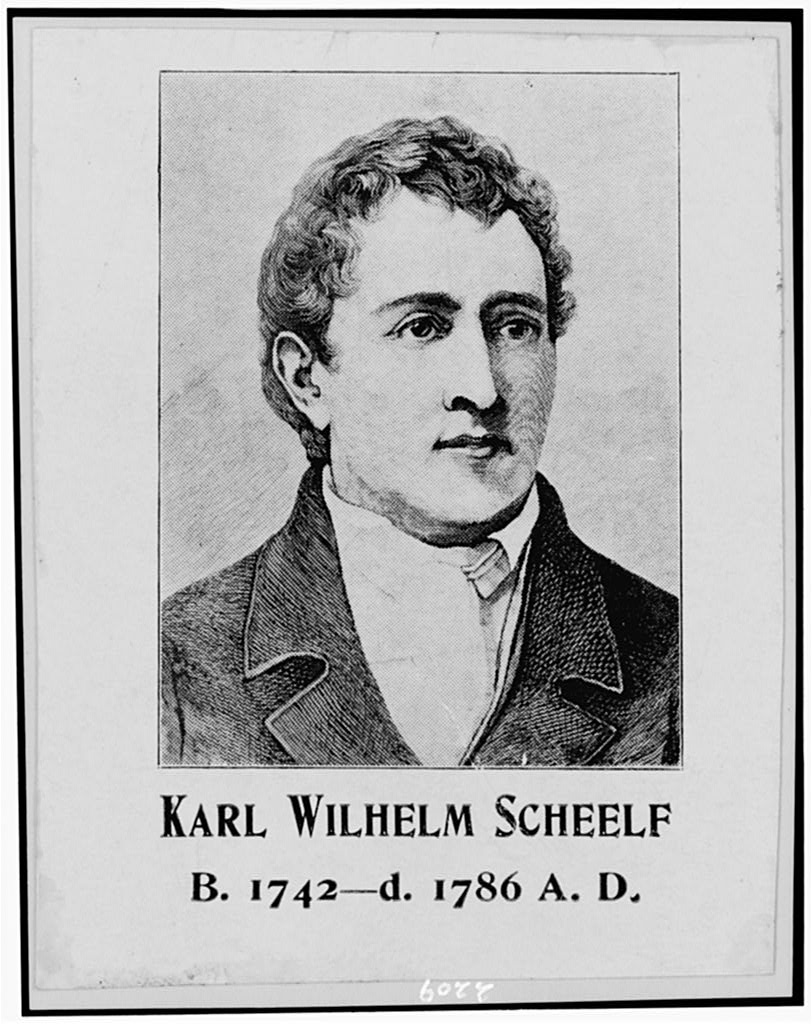 А
М
Ф
Л
В
Ь
Р
О
Швеция
Ш
Ц
И
Я
В
Е
М
А
Р
Г
А
Н
Е
Ц
Д
Е
Б
И
М
О
Л
Н
Л
О
Р
Х
Л
Ц
Е
И
Н
И
Г
Р
ВПЕРЁД
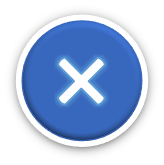 Используемые источники
Штремплер Г.И. Дидактические игры при обучении химии / Г.И. Штремплер, Г.А. Пичугина. – 2-е изд., стереотип. – М.: Дрофа, 2005
https://otvet.imgsmail.ru/download/a7b78e287b4e9ba46a70937c3c1e21f7_i-2103.jpg карта Скандинавского полуострова
https://cdn.loc.gov/service/pnp/cph/3e00000/3e02000/3e02200/3e02209v.jpg Карл Шееле